Offene Fragen zum Central Space Frame
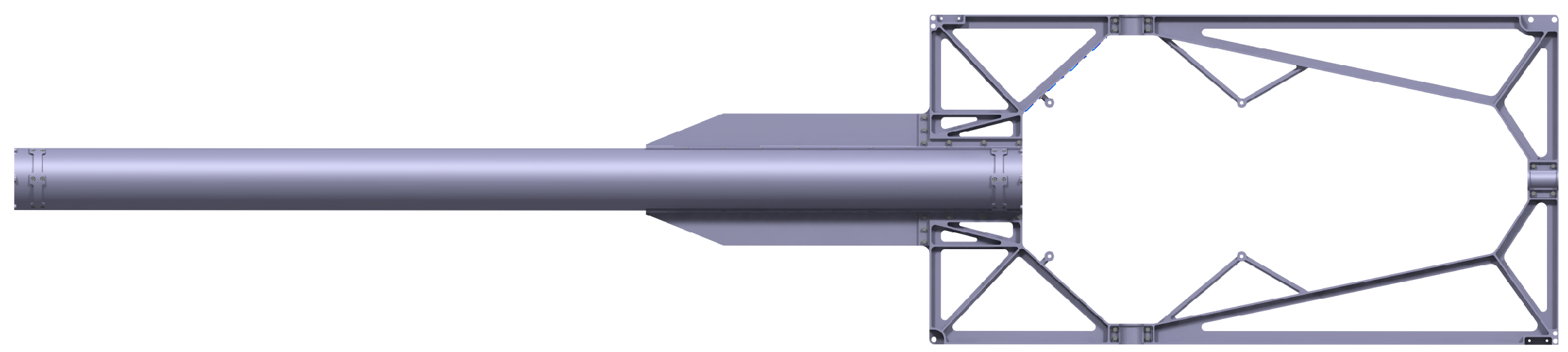 Muss eine Justiermöglichkeit für die Fixierung der Targetpipe gegeben sein? 
Gibt es ein Konzept für die Kopplung von Targetpipe und Vakuumsystem(Bajonetverschluss etc.)?
Gibt es 3D-Modelle bzw. Pläne für die Verkabelung/Kühlung der inneren Detektoren?
Wie ist die gegenwärtige Planung der Elektronik und Services von STT und MVD? (Ort, Mengen, Maße, Gewicht)
Wie soll die Elektronik des STT gestützt werden? Ergeben sich hier Konflikte mit dem neuen Schienensystem?
Bestehen bereits Konzepte bezüglich der Befestigung/Justierung von STT, MVD u. Targetpipe?
Wie ist die geforderte Positionier- bzw. Repositioniergenauigkeit von MVD und STT relativ zum IP? 
Wie sieht das Montagekonzept der inneren Detektoren aus (wann, wo, horizontal oder vertikal, etc.)?
Besteht ein Bedarfstermin für den CSF vor dem Januar 2022?